Театри
   Японії
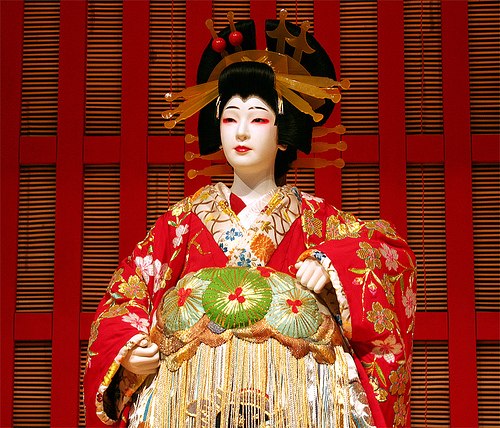 ВИКОНАЛА УЧЕНИЦЯ 11 КЛАСУ ПАВЛОВСЬКА М.
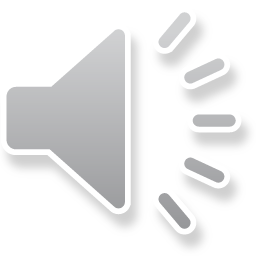 Найважливіші  атрибути традиційного японського театру: маски
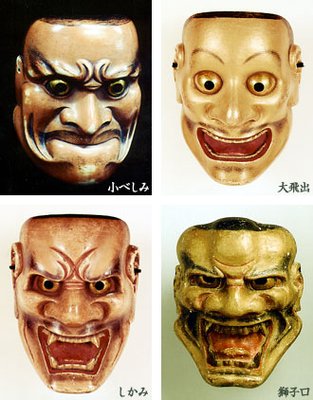 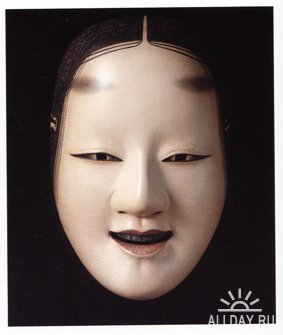 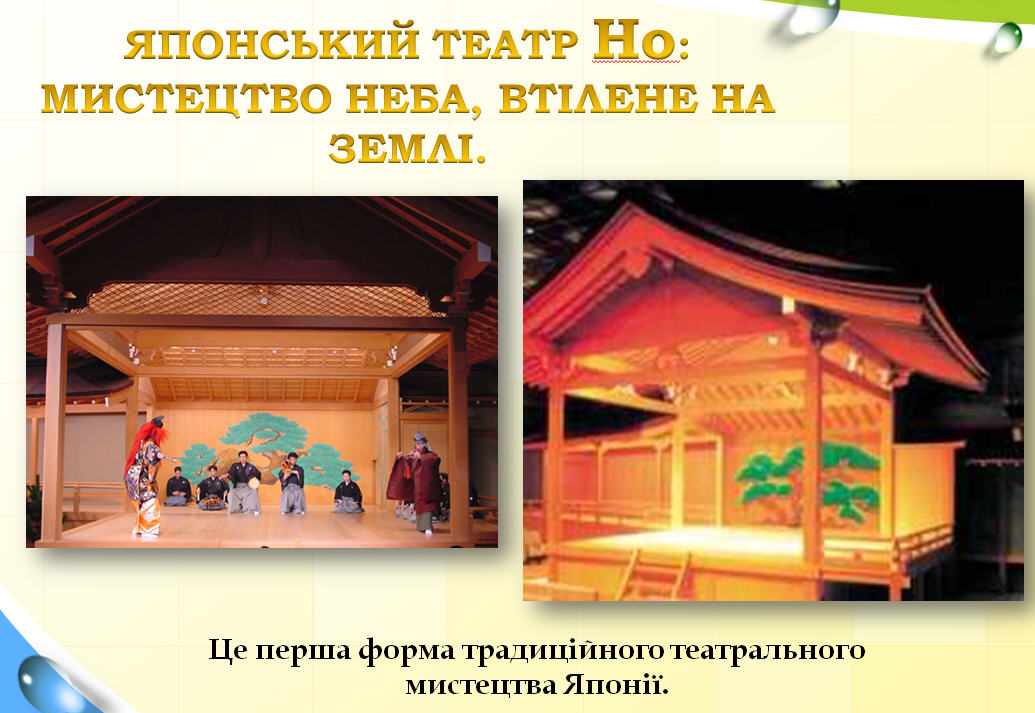 Театр нО
Но (яп. 能, のう, « театр майстерності») — традиційний театр в Японії. Розвинувся з середньовічного мистецтва співу й танцю саруґаку.
  Гордість і славу Японії становить національний театр Но. Його створили ще в VIIIв  бродячі міми, звеселяли народ. На основі  цього театру було створено знаменитий японський Банраку і Кабукі.     Особливістю цих театрів є те, що всі ролі в п єсах  виконують чоловіки.
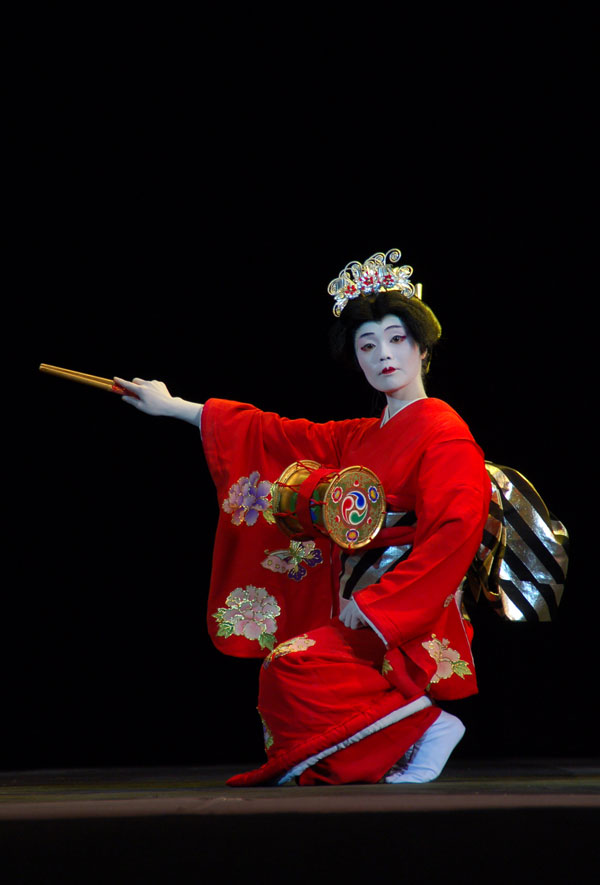 Театр НО
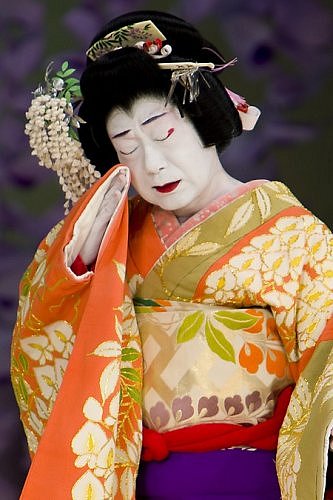 Сценічна майстерність пов'язана з глибокою драматургією. Мистецтво актора театру Но не було натуралістичним, вистава будувалася на художній умовності – символіці жестів, рухів, дій, декорацій. 
Під акомпанемент хору, барабанів і флейт основна діюча особа оповідає історії з життя смертних, духів, богів і демонів.
Театр КаБУКІ
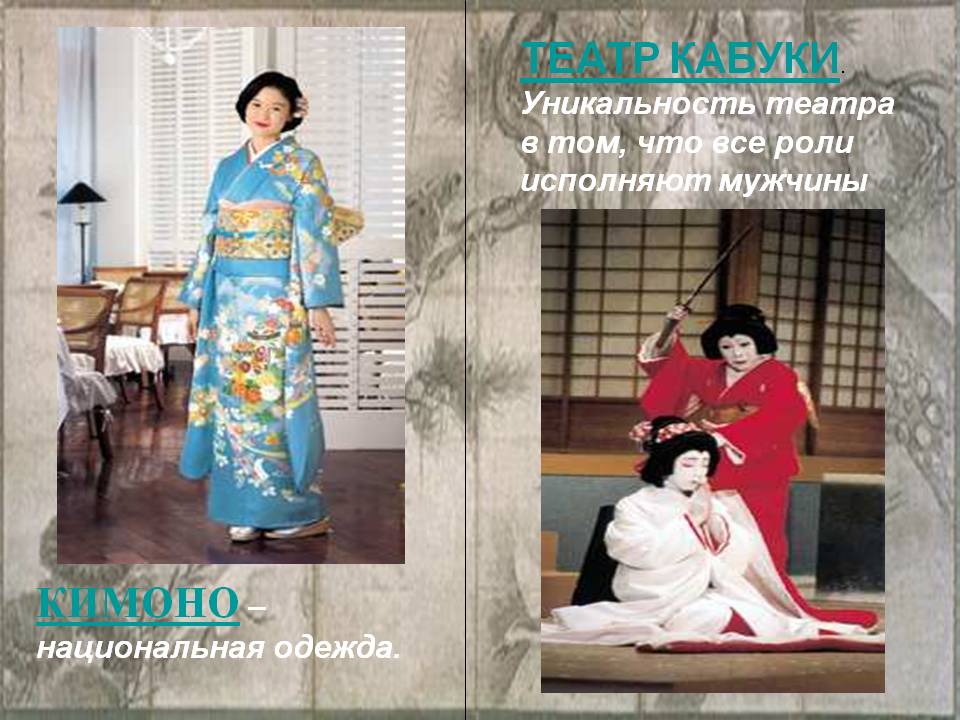 Театр Кабукі
У XV-XVII ст. провідним жанром японського національного театру стає Кабукі (кабу – пісня і танець).   
Головним у мистецтві Кабукі XVIIст. була демонстрація талантів танцівниць. У 1629р. уряд видав указ, що забороняє вистави з участю жінок, в 1636 р. акторок замінили чоловіки. 
Основоположниця театру Кабукі жінка Окуні - актриса і жриця, виконувала ритуальні танці, додаючи романтичні і світські танці, під акомпанемент флейти та барабанів, вміло поєднавши в одне гармонійне ціле.
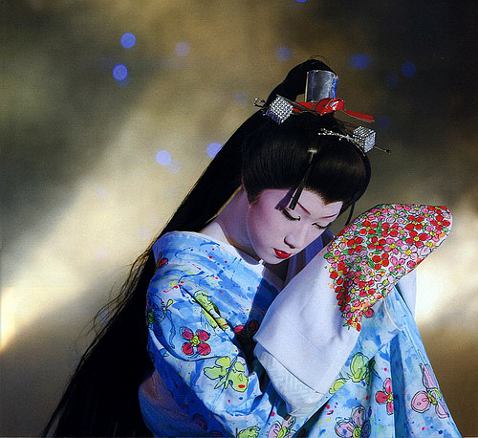 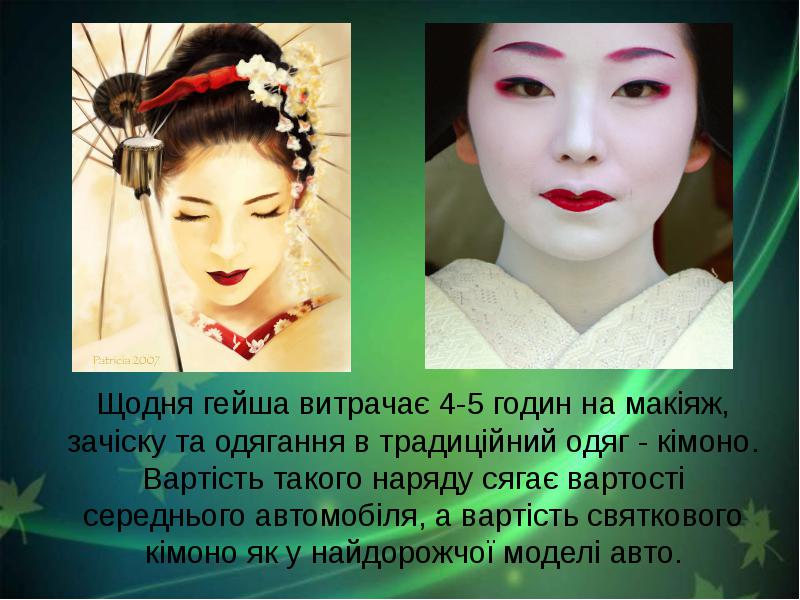 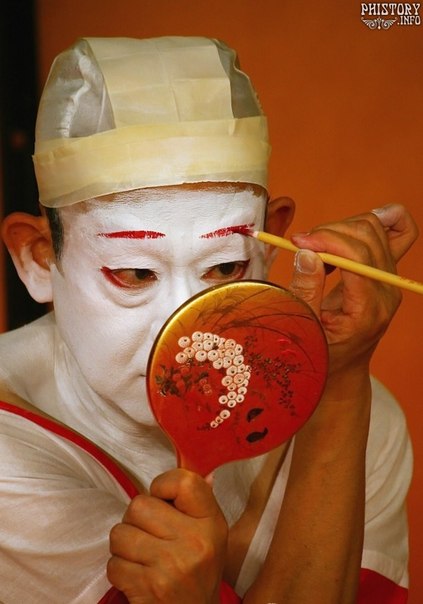 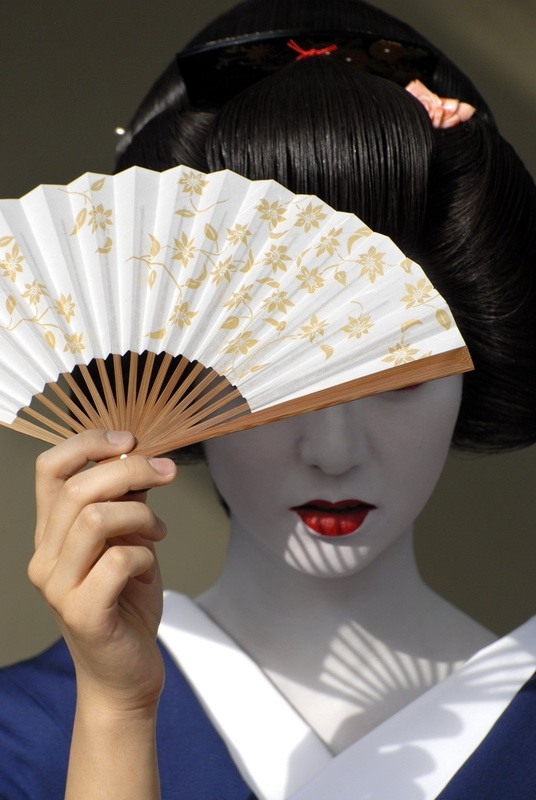 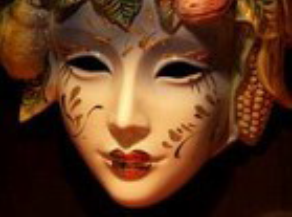 Красный цвет – добрый образ
Белый цвет – злой персонаж
Зеленый цвет – разбойники и мятежники
Черный цвет – порядочность человека
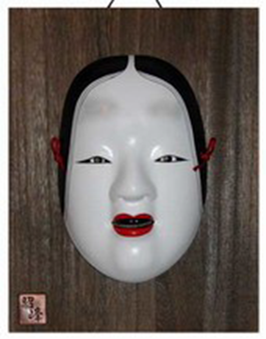 Маски і грим
Традиційний японський театр – це складний та багатобарвний світ
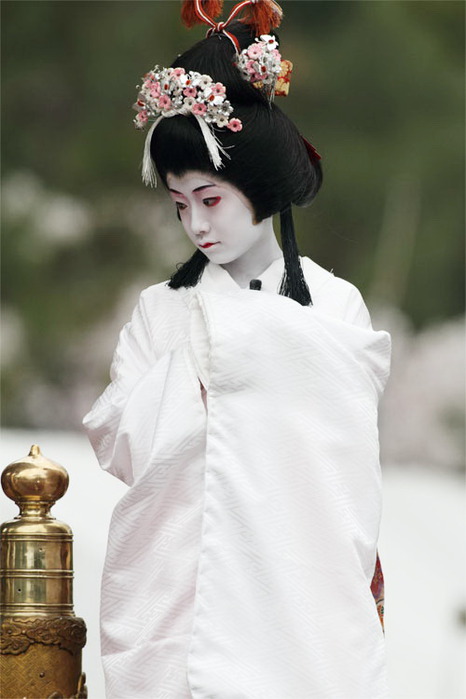 Кінець
Дякую за увагу!